Escuela Normal Educación Preescolar
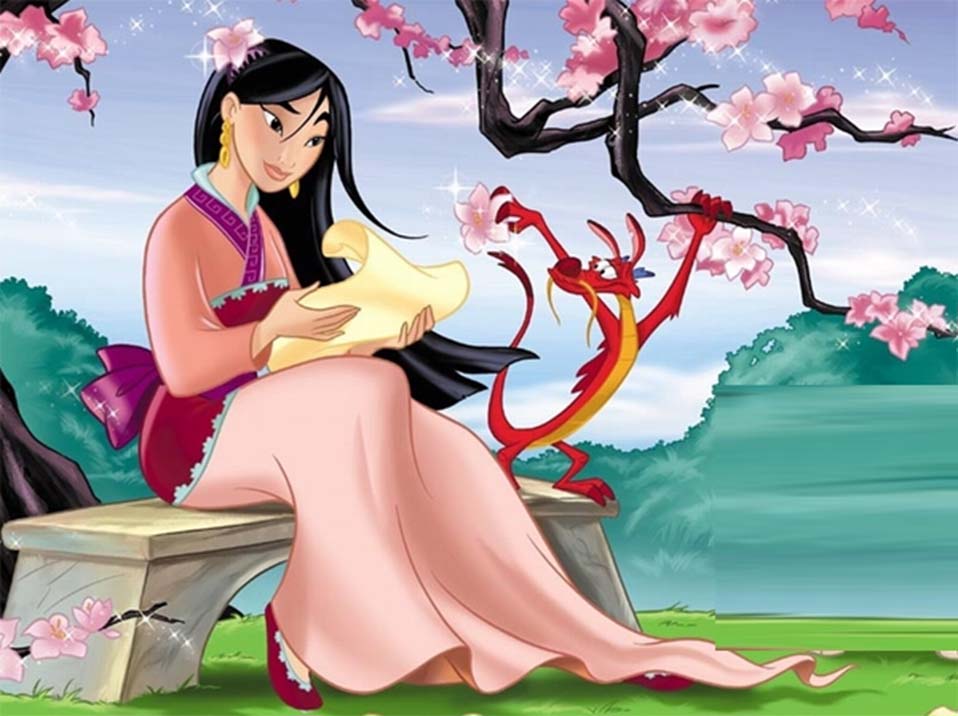 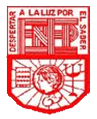 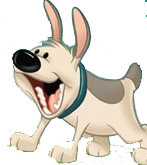 Janet Guadalupe Arjona Euan
Enero 2016
Presenta:
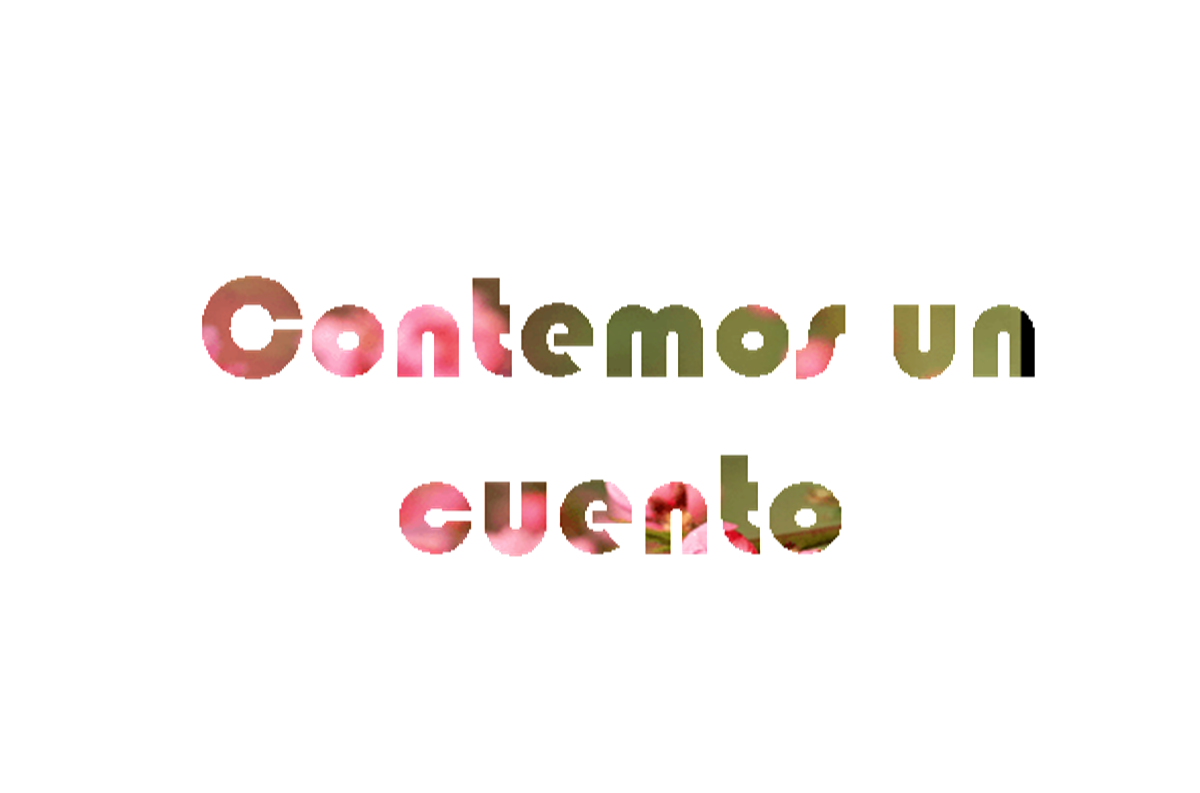 Lenguaje y comunicaciónLenguaje oral
Utiliza el lenguaje para regular su conducta en distintos tipos de interacción con los demás.
Utiliza el lenguaje para regular su conducta en distintos tipos de interacción con los demás.
Aprendizaje:
Actividad: en equipos atreves de un teléfono o una Tablet crean su propio cuento, y mediante turnos van compartiendo explicando que pasa en cada uno de ellos.
Después se comenta que les gusto más y porque, volviendo a usar los turno para hablar.